YAMMERTIME TOASTMASTERS TREASURER ANNOUNCEMENTS — 4/26/2023
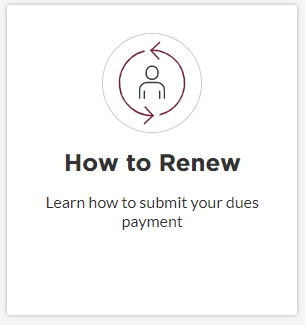 [Speaker Notes: Really nice, b/c Used to be 30, then 60 d. Beneficial b/c some folks can get reimbursed through work, and can submit either more timely or fewer invoices for reimbursement. Some just like paying fewer times a year, too. So always offer the option as treasurer, always ask as a member.]